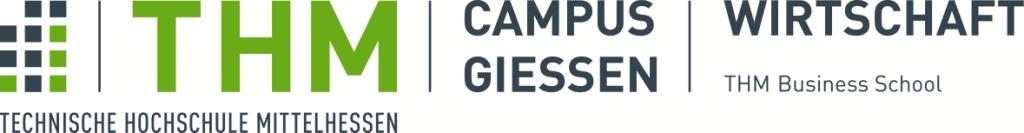 THM Business School
Leadership ModuleIntroduction to the 360-Degree Feedback
by
Prof. Dr. Waldemar Pelz
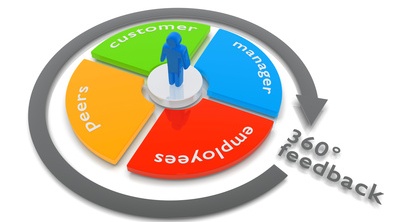 Nr.  1
www.management-innovation.com/mba
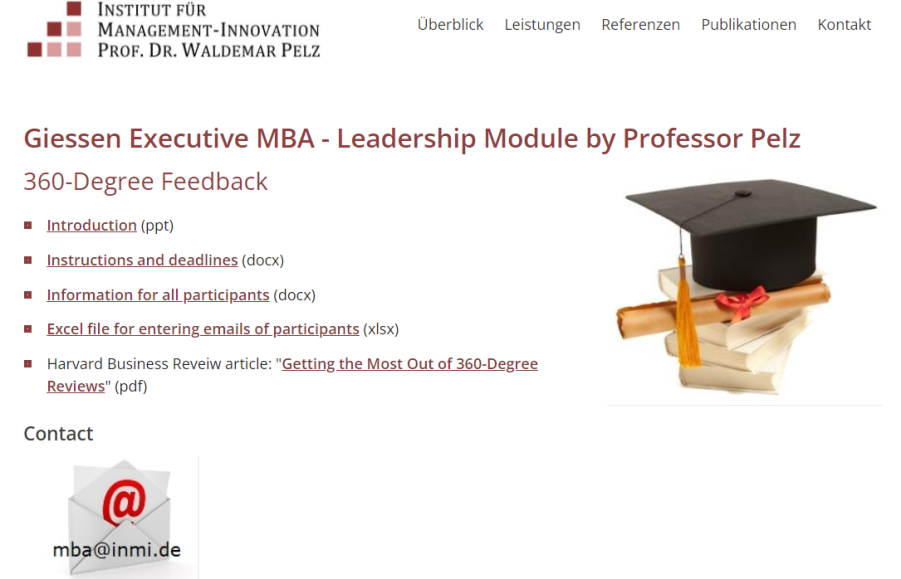 Nr.  2
Contents of the Leadership Module
3
Perspectives
Career
Motivation
Objectives
1
Effective
Communication
4
2
Identity & Profile
Learning & Actions
Willpower/Energy
EQ/Stress
Core Competencies (360°)
Personality Profile
Personal Development Plan
(Grading)
Nr.  3
The Importance of Feedback
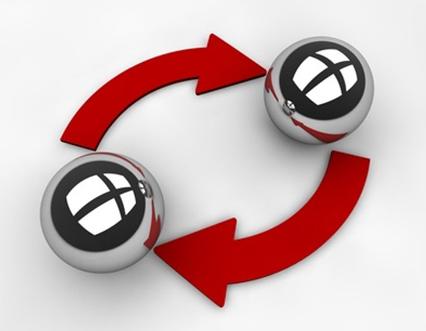 „You simply cannot manage people to better performance if you do not give candid, consistent feedback“ 
					(Jack Welch)
Nr.  4
Traditional Feedback Versus 360°- Feedback
Traditional Feedback
360-Degree Feedback
(One) Superior
(More)
Superiors
Manager
Manager
Self
Assessment
Colleagues
Employees
Employees
Nr.  5
Example: Leadership Competencies (One Source)
Being a role model
Goals and perspectives
Support and learning
Relationships
Result Orientation
Entre- preneurship
Example: Leadership Competencies (More Sources)
Public Image
Self-Image
Being a role model
Goals and perspectives
Support and learning
Relationships
Result Orientation
Entre- preneurship
Short-Term Personal Development Plan
What can I change immediately with little effort
What can I change immediately with little effort
Nr.  8
Long-Term PDP: Business and Other Life Areas
S
P
C
Ph
So
Et
Me
Career Goals
Personal Goals
KPI
Business Goals
Nr.  9
Competencies in the 360-Degree Feedback
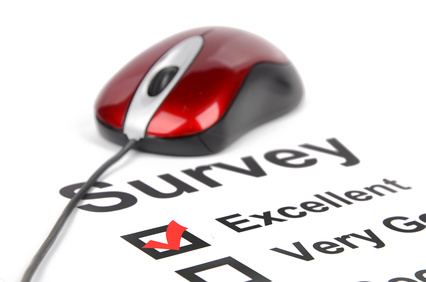 Outward Appearance
Analytical Thinking
Taking Initiative
Goal-, and Result Orientation
Communication Skills 
Team-based Skills
Decision Making and Problem Solving
Conflict Management
Creating Trust and Personal Relations
Emotional Intelligence
Nr.  10
www.managementkompetenzen.de

https://pelz.fuehrungskompetenzen.net/form/ident/Basic
Nr.  11
360-Degree Instructions (Overview)
Download the file „360-Participants.xlsx“ from the site:www.management-innovation.com/mba 
Fill-in your and your feedback partners‘ names and emails, and send it to: mba@inmi.de (for deadlines see separate information)
You and your partners get access to the online questionnaire, to be filled in until (see separate checklist) …
Inform your feedback partners (superiors, colleagues, direct reports) in advance: 
Anonymity – except superiors if there are less than three of them
Deadline …  
Time needed: 10 to 15 minutes 
What happens with results
All files (and other information) to be downloaded from: www.management-innovation.com/mba 
For background information see: www.360-grad-feedback.net
Nr.  12
www.management-innovation.com/mba
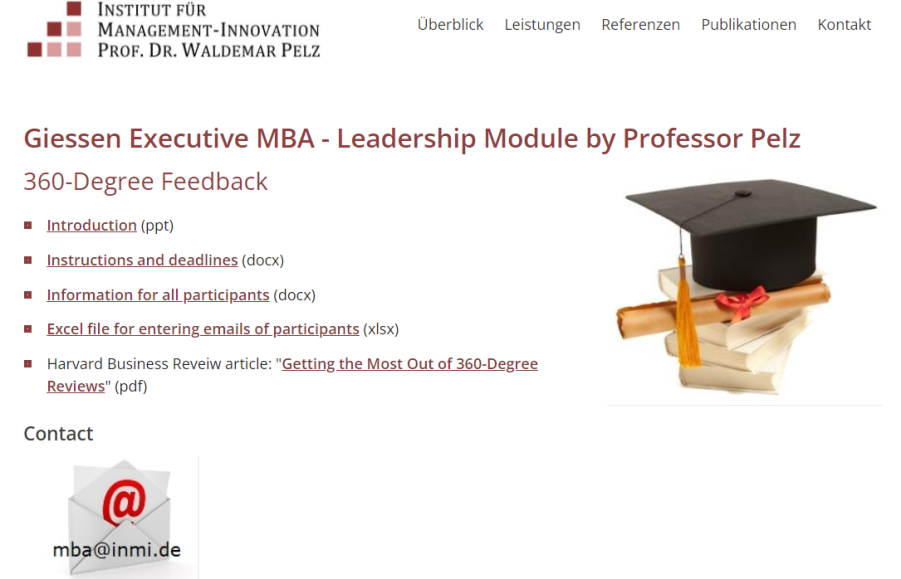 Nr.  13